Formati datoteka  za pohranu zvuka
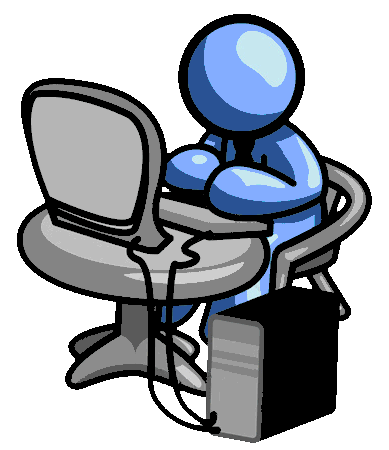 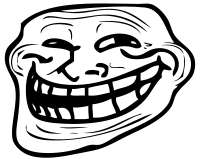 Postoje 2 osnovna formata za  audiodatoteke:
PCM, označava pulsno kodnu modulaciju. Primjeri tog formata su .wav datoteke, AIFF datoteke i Sound Designer II datoteke.


Drugi su tip komprimirane audiodatoteke. To su .mp3, Ogg Vorbis, and .wma.
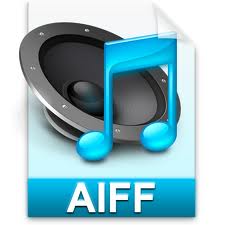 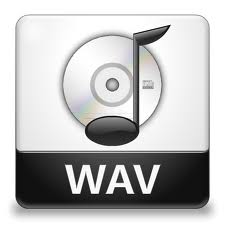 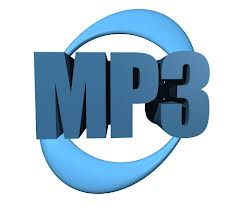 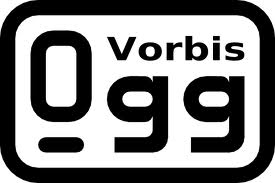 KOMPRIMIRANE DATOTEKE
Komprimirane datoteke u odnosu na nekomprimirane zauzimaju manje prostora za pohranu i moguće ih je brže prenijeti na drugo računalo. S komprimiranim datotekama i mapama radi se na isti način kao s nekomprimiranima. U jednu komprimiranu mapu možete staviti nekoliko datoteka i na taj ih način lakše zajednički koristiti jer tako poruci e‑pošte prilažete samo jednu umjesto nekoliko datoteka.
Za kompresiju videosignala koriste se posebni algoritmi.na primjer,sekunda digitalnog videa veličine 640x480 piksela mijenja se s 25 slika u sekundi. Neka svaki piksel ima 256 boja (28). Za kodiranje 256 boja trebamo 8 bitova ili jedan bajt. 
Ovisno o korištenom algoritmu kompresije i programu u kojem je videosignal napravljen, razlikujemo i format zapisa videosignala. 
Može biti .divx, .wmv i slično.
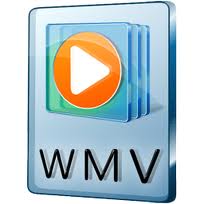 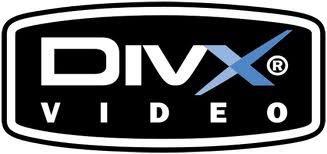 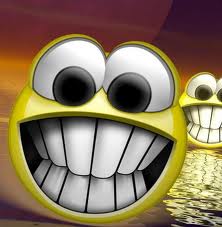 Izradili:
Marin Leš
Iva Benko
Kristina Markuš
Sandra Hren